CSE 332: Data Structures & ParallelismLecture 5: Recurrences
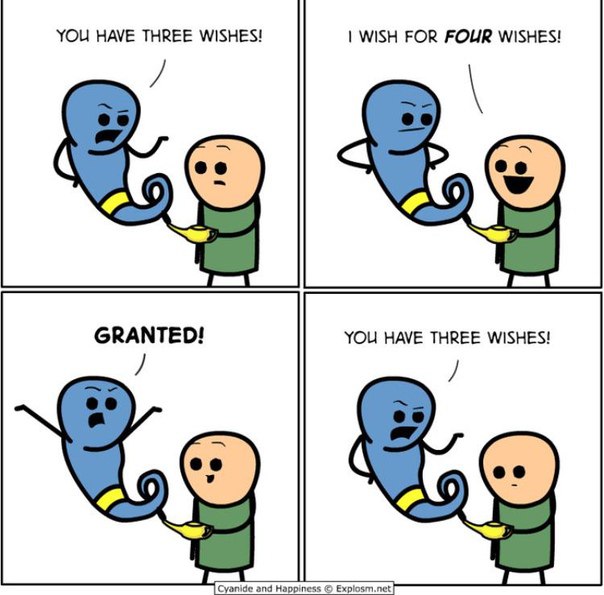 Arthur Liu
Summer 2022
7/01/2022
1
Announcements
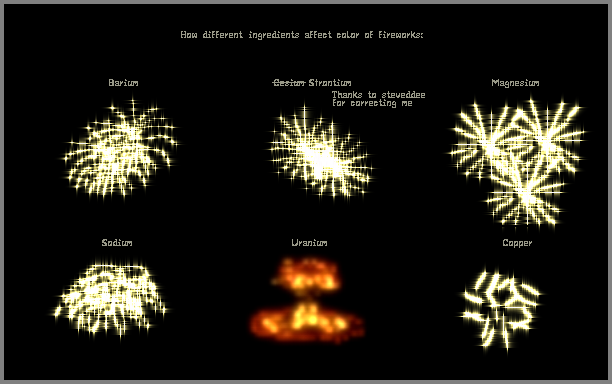 EX02 due tonight!
P1 due next Tuesday!

EX03, EX04 released! Due next Friday

No class on Monday, Happy 4th of July
7/01/2022
2
[Speaker Notes: Survey]
Today – Recurrence Relations
Heaps – BuildHeap
Recurrence Relations
Writing a recurrence relation
Solving a recurrence relation
Amortization
7/01/2022
3
[Speaker Notes: If you haven’t seen priority queues before, don’t worry, we’ll cover everything.]
Previously: Counting how long iterative functions run
b = b + 5
c = b / a
b = c + 100

for (i = 0; i < n; i++) {
  sum++;}

if (j < 5) {  sum++;} else {
  for (i = 0; i < n; i++) {
    sum++;  }
}
T(n) = 6 operations = O(1)
T(n) = 1 + 5(n) = O(n)
T(n) = 2 + 5(n) = O(n)
7/01/2022
4
Now: Counting how long recursive functions run
int sum(int[] arr){
  return help(arr,0);
}

int help(int[]arr,int i) {
  if(i==arr.length) 
    return 0;
  return arr[i] + help(arr,i+1);
}
How can we count this function?
If the function runs recursively, our formula for the running time should probably be recursive as well.
Such a formula is a recurrence
7/01/2022
5
Example Recurrence Relation
7/01/2022
6
[Speaker Notes: Example: time it takes for function to deal with an input of size 1000 is equal to 2 operations + the time it takes for input of size T(999)]
Trying Again: Counting how long recursive functions run
int sum(int[] arr){
  return help(arr,0);
}

int help(int[]arr,int i) {
  if(i==arr.length) 
    return 0;
  return arr[i] + help(arr,i+1);
}
7/01/2022
7
[Speaker Notes: Input size is going to be number of elements left to process

arr.length
==
arr[i]
+
help
Return

Arr.length
==
return]
Trying Again: Counting how long recursive functions run
int sum(int[] arr){
  return help(arr,0);
}

int help(int[]arr,int i) {
  if(i==arr.length) 
    return 0;
  return arr[i] + help(arr,i+1);
}
c0
c0
Constants don’t really matter so we often replace with c0, c1, etc. or even just O(1) or O(n)
7/01/2022
8
Another example
Mystery(int n){
	if(n == 1)
		return 1;
	for(int i=0; i < n*n; i++){
		for(int j = 0; j < n; j++){
			System.out.println(“hi!”);
		}
	}
	return 3 * Mystery(n/2) + Mystery(n/2)

}
7/01/2022
9
Another example
Mystery(int n){
	if(n == 1)
		return 1;
	for(int i=0; i < n*n; i++){
		for(int j = 0; j < n; j++){
			System.out.println(“hi!”);
		}
	}
	return 3 * Mystery(n/2) + Mystery(n/2)

}
7/01/2022
10
General guidelines
Conceptually, in each recursive call we:
Perform some amount of work, call it w(n)
Call the function recursively X many times with a smaller problem size
	Multiplying a value != calling a value multiple times

So, if we do w(n) work per step, and reduce the problem size in the next recursive call by 1, we do total work:
T(n) = w(n) + X*T(n-1)

With some base case, like T(1)=5=O(1)
7/01/2022
11
You Try
pollev.com/artliu
Mystery(int n){
	if(n <= 4)
		return 1;
	for(int i=0; i < n; i++){
		if(i % 3 == 2)	
			break;
	}
	return 4 * Mystery(n - 5) + Mystery(n / 2)
}
7/01/2022
12
You Try
Mystery(int n){
	if(n <= 4)
		return 1;
	for(int i=0; i < n; i++){
		if(i % 3 == 2)	
			break;
	}
	return 4 * Mystery(n - 5) + Mystery(n / 2)
}
7/01/2022
13
Aside: Math Pedantics
7/01/2022
14
Very cool, what do we do with that?
int sum(int[] arr){
  return help(arr,0);
}

int help(int[]arr,int i) {
  if(i==arr.length) 
    return 0;
  return arr[i] + help(arr,i+1);
}
7/01/2022
15
Solving Recurrence Relations
Goal: Get a closed form (ie: no more recursion)

Two (equivalent) strategies:
Unrolling (algebra)
Tree method (recommended)
7/01/2022
16
Unrolling: Solving Recurrence Relations
Write it out to get a general form, then solve for base-case:
7/01/2022
17
Unrolling: Solving Recurrence Relations
7/01/2022
18
Our Sum Array
Two “obviously” linear algorithms: T(n) = O(1) + T(n-1)
int sum(int[] arr){
  int ans = 0;
  for(int i=0; i<arr.length; ++i)
     ans += arr[i]; 
  return ans;
}
Iterative:
Recursive:
Recurrence is 
	c + c  + … + c  
	for n times
int sum(int[] arr){
  return help(arr,0);
}
int help(int[]arr,int i) {
  if(i==arr.length) 
    return 0;
  return arr[i] + help(arr,i+1);
}
7/01/2022
19
What about a binary version of sum?
int sum(int[] arr){
   return help(arr,0,arr.length);
}
int help(int[] arr, int lo, int hi) {
   if(lo==hi)   return 0;
   if(lo==hi-1) return arr[lo];   
   int mid = (hi+lo)/2;
   return help(arr,lo,mid) + help(arr,mid,hi);
}
7/01/2022
20
Tree Method General Idea
Create a tree that represents all the work that is done by our recursive method.

Sum up the work of all the nodes in the tree!
…
…
…
…
7/01/2022
21
Tree Method
7/01/2022
22
Tree Method
…
…
…
…
7/01/2022
23
Tree Method
…
…
…
…
7/01/2022
24
We can unroll but be really, really careful
7/01/2022
25
We can unroll but be really, really careful
7/01/2022
26
Another Example
7/01/2022
27
Another Example
…
…
…
…
7/01/2022
28
Another Example
…
…
…
…
7/01/2022
29
Parallelism teaser
But suppose we could do two recursive calls at the same time
Like having a friend do half the work for you!
int sum(int[]arr){
   return help(arr,0,arr.length);
}
int help(int[]arr, int lo, int hi) {
   if(lo==hi)   return 0;
   if(lo==hi-1) return arr[lo];   
   int mid = (hi+lo)/2;
   return help(arr,lo,mid) + help(arr,mid,hi);
}
If you have as many “friends of friends” as needed, the recurrence is nowT(n) = O(1) + 1T(n/2)
O(log n)  : same recurrence as for find
7/01/2022
30
Really common recurrences
Should know how to solve recurrences but also recognize some really common ones:

	T(n) = O(1) + T(n/2) 	logarithmic 	O(log n)	binary search
	T(n) = O(1) + 2T(n/2) 	linear		O(n)		recursive “binary” sum

	T(n) = O(1) + T(n-1)	linear		O(n)		recursive sum
	T(n) = O(n) + T(n-1) 	quadratic 	O(n2)
	T(n) = O(1) + 2T(n-1) 	exponential	O(2n)

	T(n) = O(n) + T(n/2) 	linear		O(n)
	T(n) = O(n) + 2T(n/2) 	loglinear	O(n log n)	merge sort
7/01/2022
31
More: Solving Recurrences III
5
5
5
5
5
5
5
5
5
5
5
5
5
5
5
5
5
5
5
5
5
5
5
5
5
5
5
…
…
…
…
…
…
…
…
…
…
…
…
…
…
…
…
…
…
…
…
…
…
…
…
…
…
…
7/01/2022
32
Solving Recurrences III
6. Combining it all together…
power of a log
7/01/2022
33
Solving Recurrences III
7. Simplify…
factoring out a constant
Closed form:
If we’re trying to prove upper bound…
finite geometric series
infinite geometric series
7/01/2022
34
when -1 < x < 1